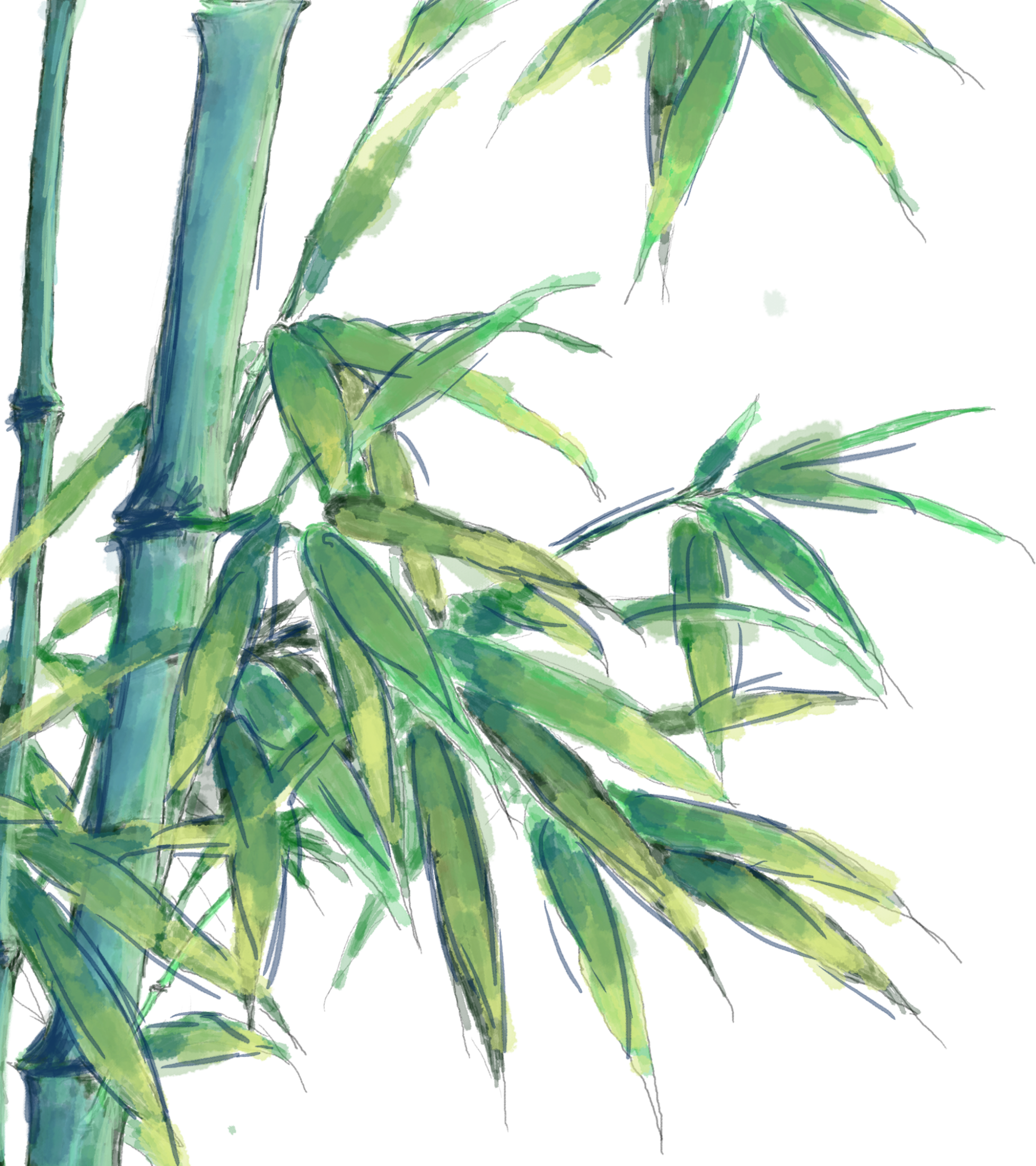 栖中堂智慧栈
运营计划书
如果一路走来异常艰辛，你几乎无法承受了，
那么就展现你的弹性吧。
就像竹子，可以弯曲，但不会折断！
目录
壹.  身份∕ 我是谁？
叁.行动/我怎么做？
DIRECTORY
贰.初心/信念/价值
  我为什么做？
肆.总结
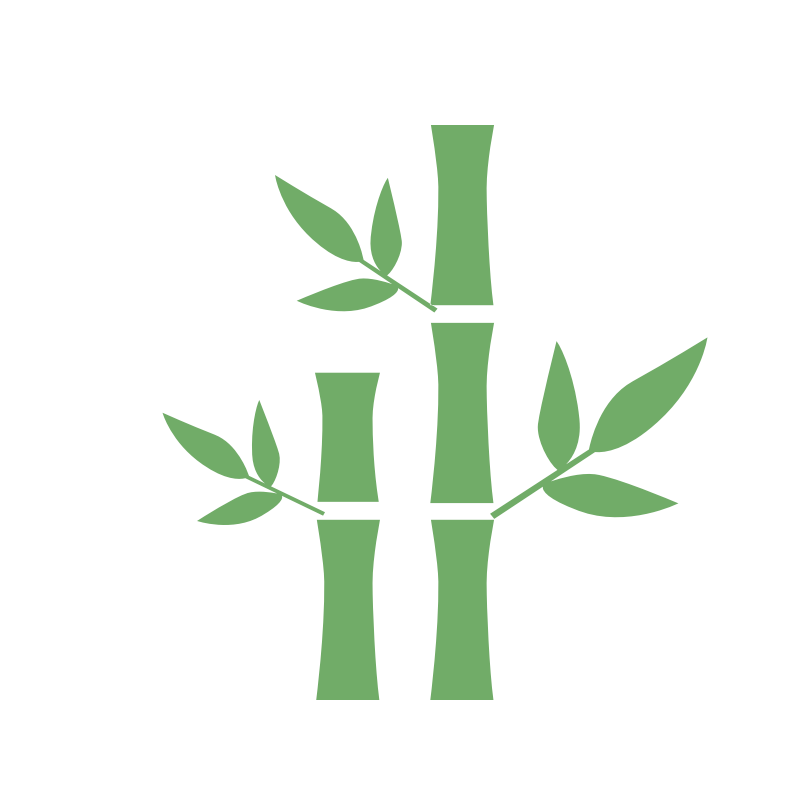 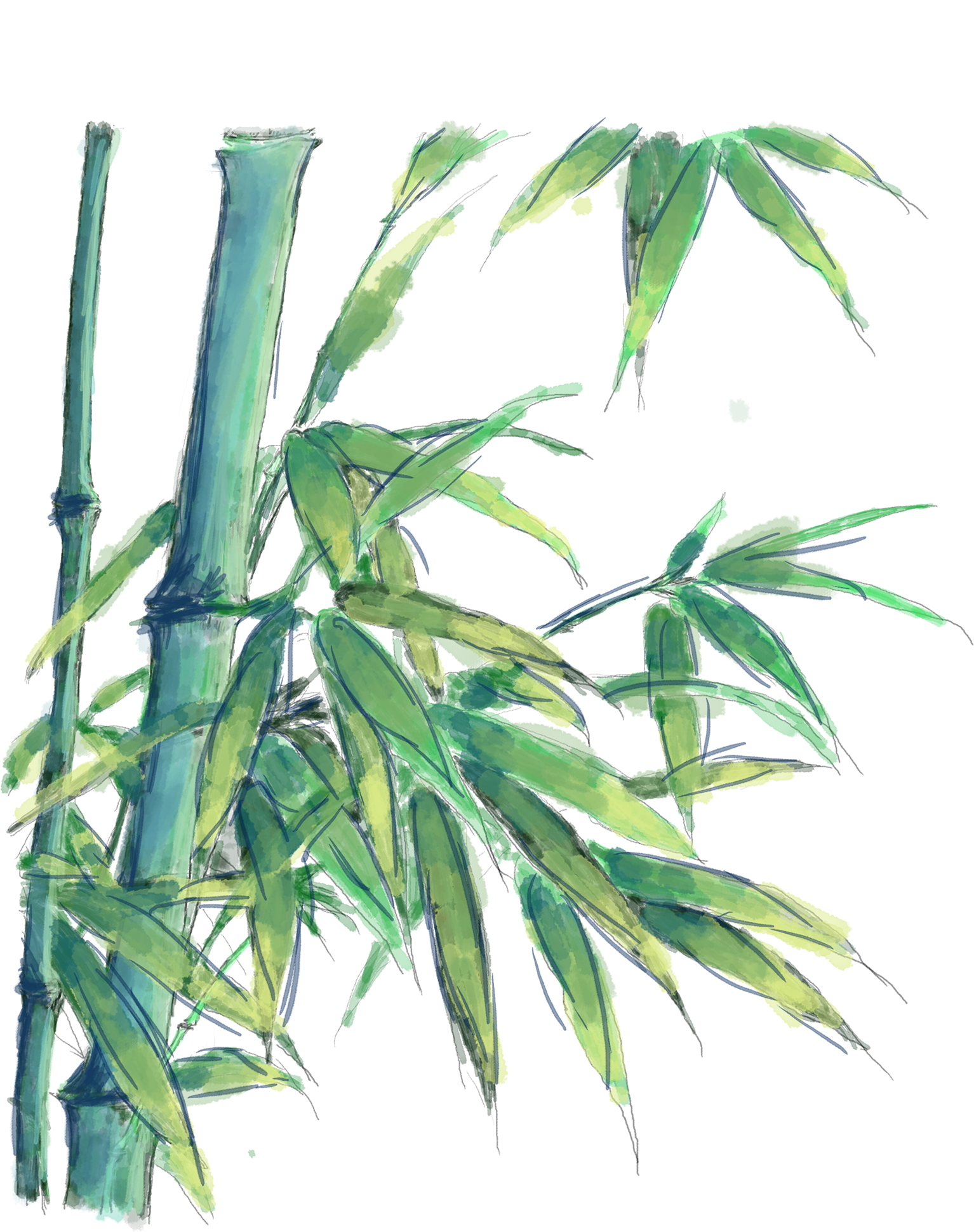 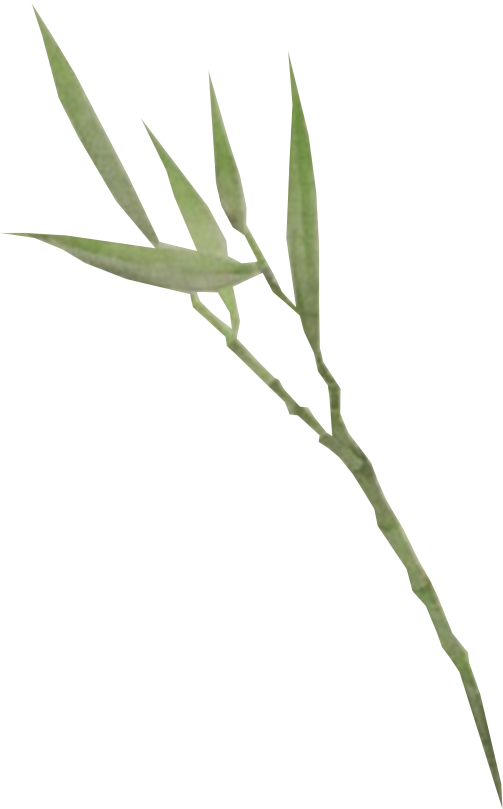 壹
身份
我是谁？
栖中堂
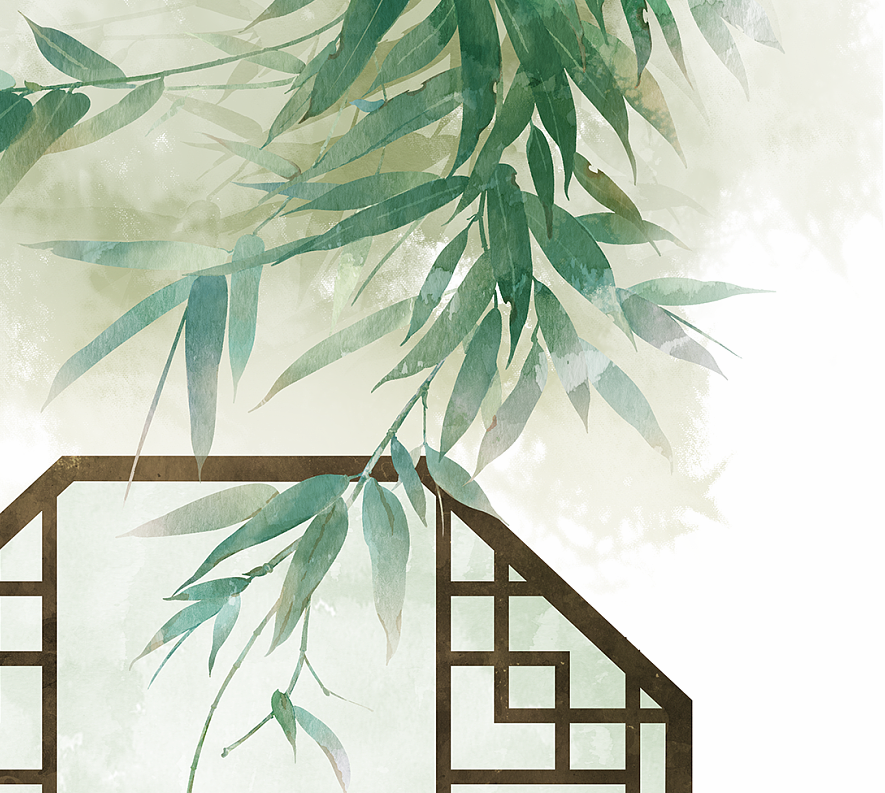 这里是每一位想点亮心中那盏灯人“家”，只为更好的回归幸福，也为了承载凝聚更多人的幸福，星星之火，可以燎原。在这里你只需要观察自己，探索自己，超越自己，只是为了寻一地一物《心经》了解自己罢了，当你超越了自己，回眸发现一切的关系都美好了起来，这个世界都会因为你而美好，我们本自具足！
YUR TITLE
“
栖——需求着平静休栖地
中堂——中国传统文化传承，精神寄居
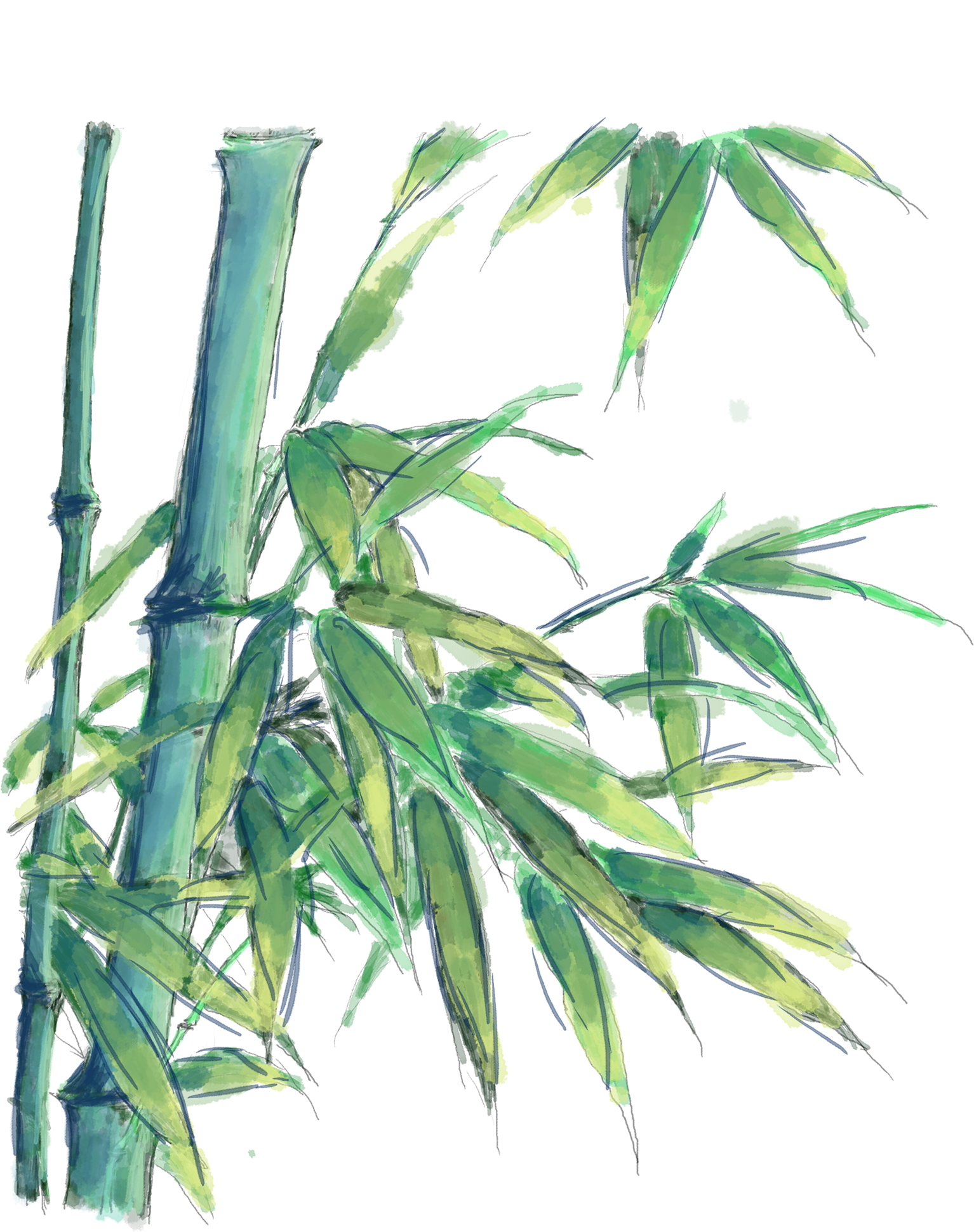 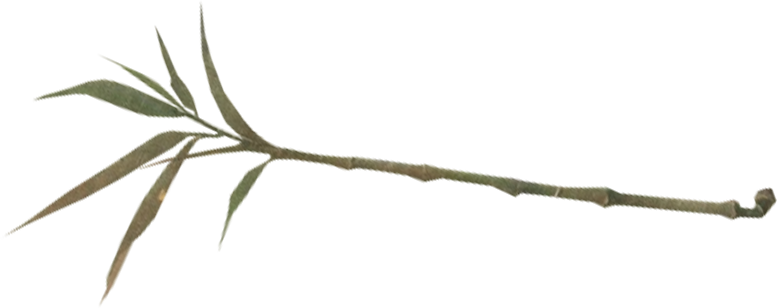 贰
我为什么做？
      初心/信念/价值/愿力
2.信念
相信看不到的，才是胜利和祝福本身
1.初心
现实中世间中一定不要丢掉善良，本真
一本书
一个人
3.价值
人的最高需求，真正的快乐就是建立在对别人付出而不是索取
4.愿力
了解了深层的因果律，利他，照见五蕴皆空，度一切苦厄
2016年因为一本书发现了一个人的故事，带着敬佩和好奇心加上师傅微信，默默的关注学习参悟，自此一份缘分就开启了，一定基于必须有点福底吧，至少自身修为有一定的基础和念力，经过几年的内修，2022年顺其自然在抄经程序中申请加入28班新手村，通关后继续学习留在心城被陪伴滋养了近500个日夜，每天被一众优秀的同学们精进的抄经卡唤醒，被小七们提醒的觉察作业不断地练习，《觉察之道》宝典的引领，＋抄经460余部，因为工作原因没时间加入一众有爱小七队伍服务大家，终于因为停止上一段漂泊忙碌工作后，全身心修行，寻了一处场地，即将开始下一段智慧栈路程---一切都是最好的安排，如其所示，如其所是，随心随愿~
一个故事
一众人
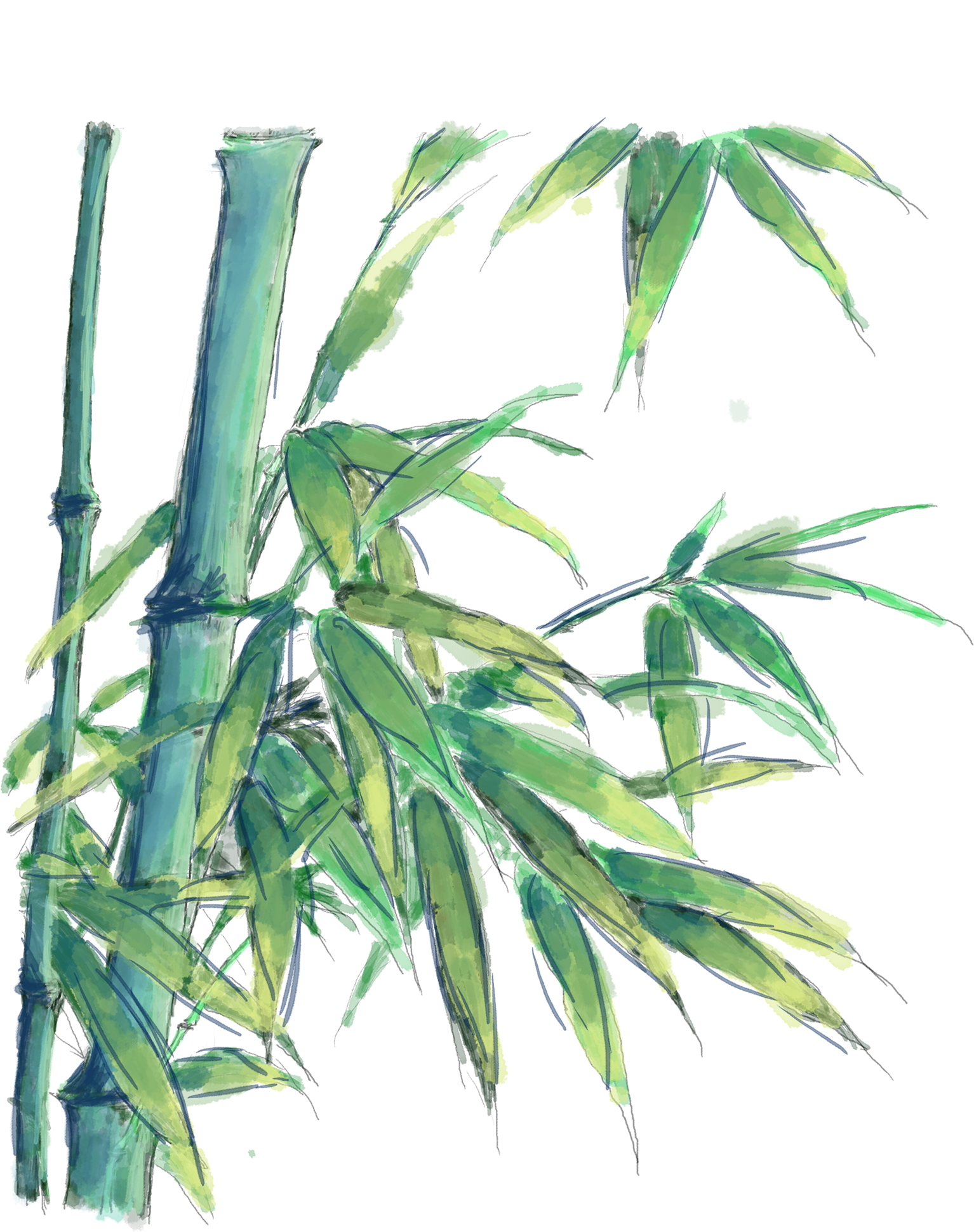 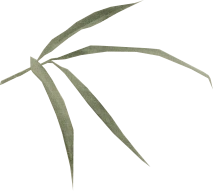 叁
行    动
   我怎么做？
活动概述
时间：10月22号 14:30-15:30
地点：剑桥学府8号楼2单元106室
预期人数：5-7人
10月活动安排
时间：10月29号 14:30-15:30
地点：剑桥学府8号楼2单元106室
预期人数：7-9人
10月活动安排
活动计划
详细流程
内容：品茗/古乐冥想抄经
形式：公益
常规时间安排：每月2次，具体时间根据月历待定。
邀约人数：5-10人
活动发布：必经之路平台微信交流群、朋友圈，推荐邀约
活动详细流程：（约80分钟）
创意签到，沐手（10分钟）
介绍必经之路（3分钟）
听一曲古乐静心冥想（15分钟）
诵读开经偈（2分钟）
抄经（40分钟）
读诵经典一遍（5分钟）
回向（2分钟）
合影拍照，打卡（3分钟）
个人介绍及分享（视情调整时长不计入80时长内）
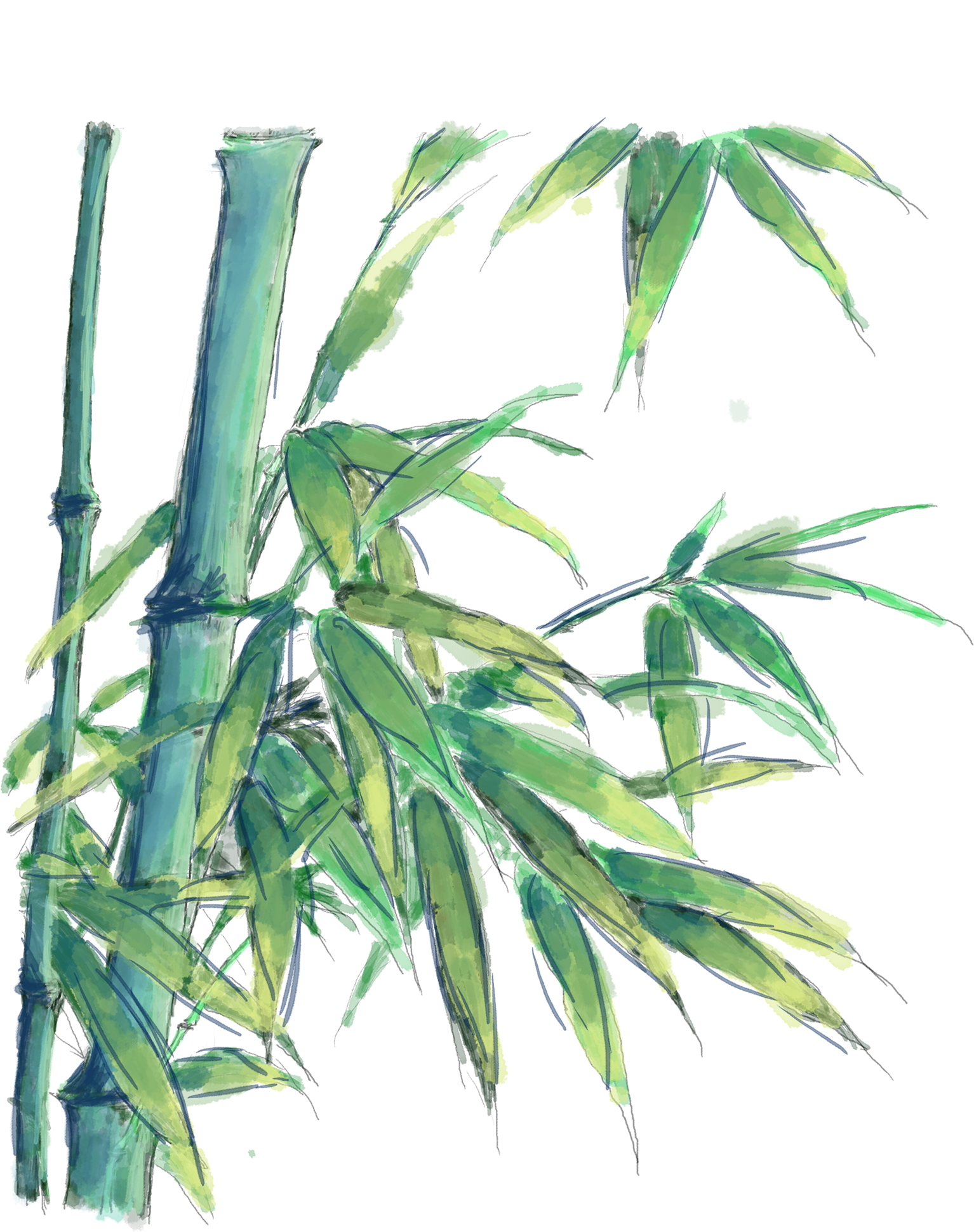 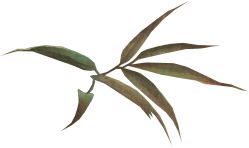 肆
总      结
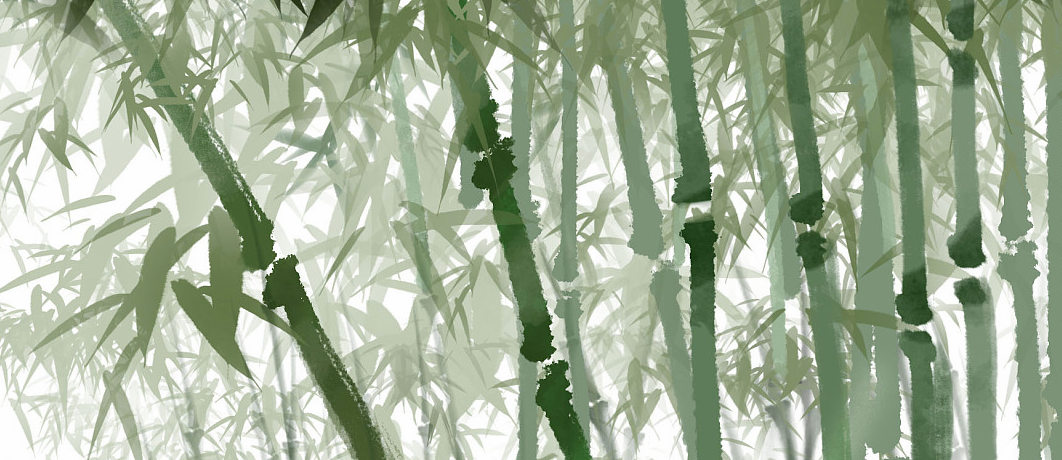 BEGIN THE LABOR OF A NEW DAY
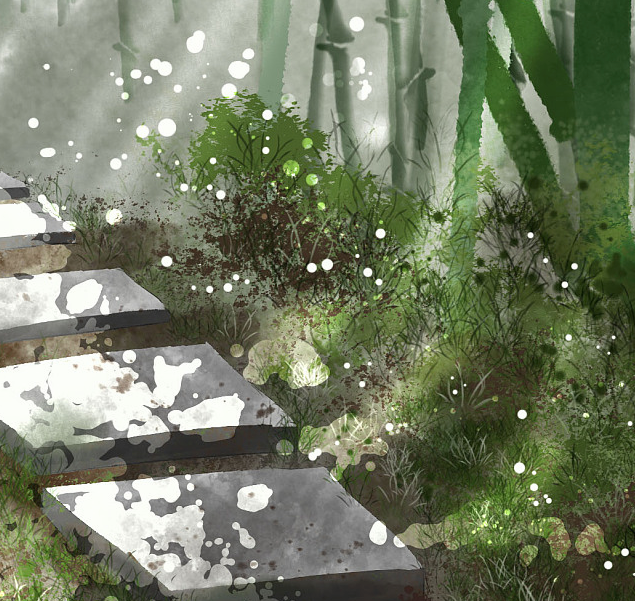 期望结果：
每一次抄经都是一种洗礼、恭敬心提起同时，善意常伴；
敞开自己，愿意丢弃过去的信条，希望共同打造更祥和温馨舒适的抄经空间；
应对策略：
时间与其他活动冲突：提前通知，前后一周内调整；
参与人数不够：那也照常进行，自己完成多份；
参与人没有恭敬心：在抄经环节里设置讲述一个关于拥有恭敬心好处的故事或者学习《觉察之道》
01/
02/
必经之路就是自渡之路
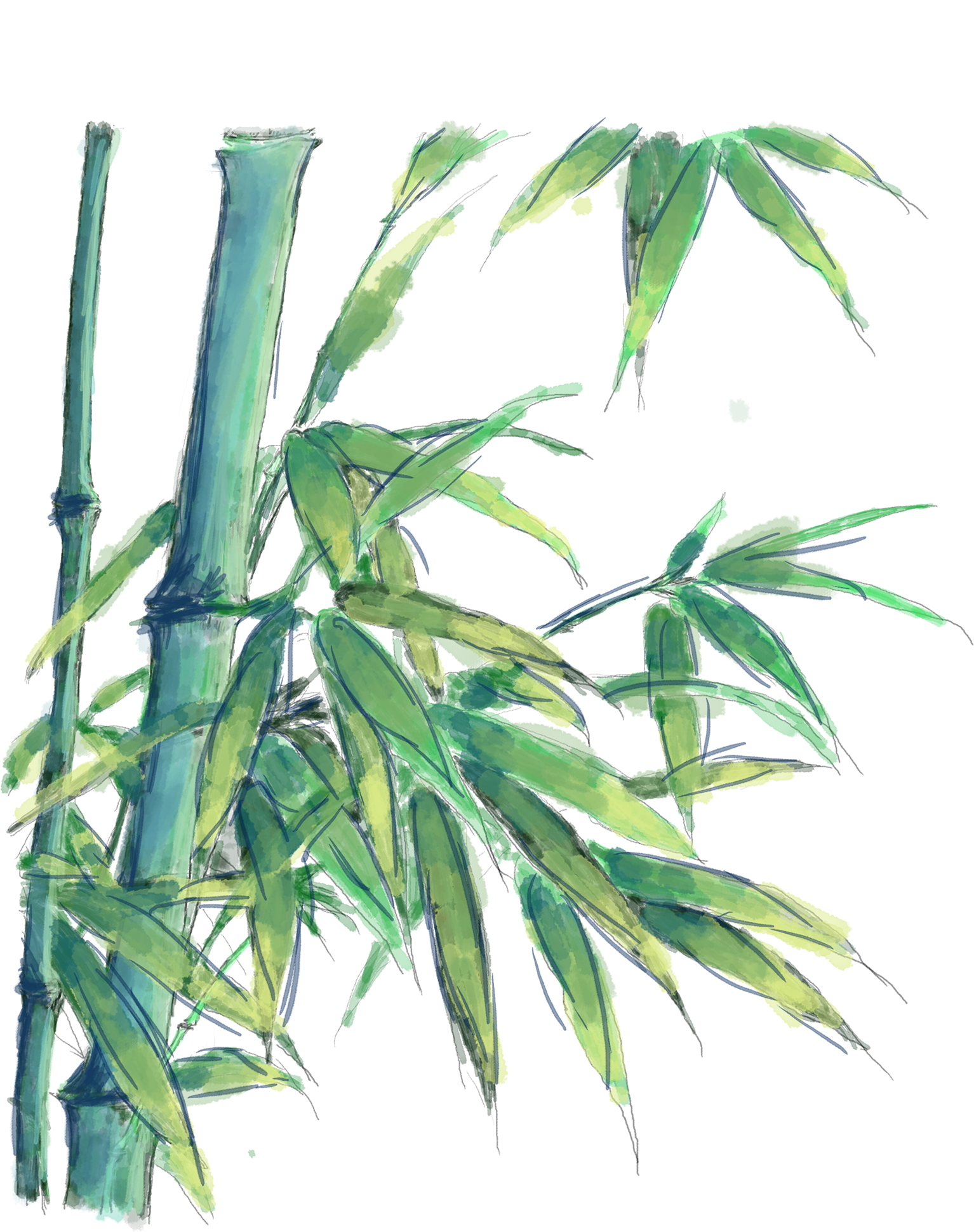 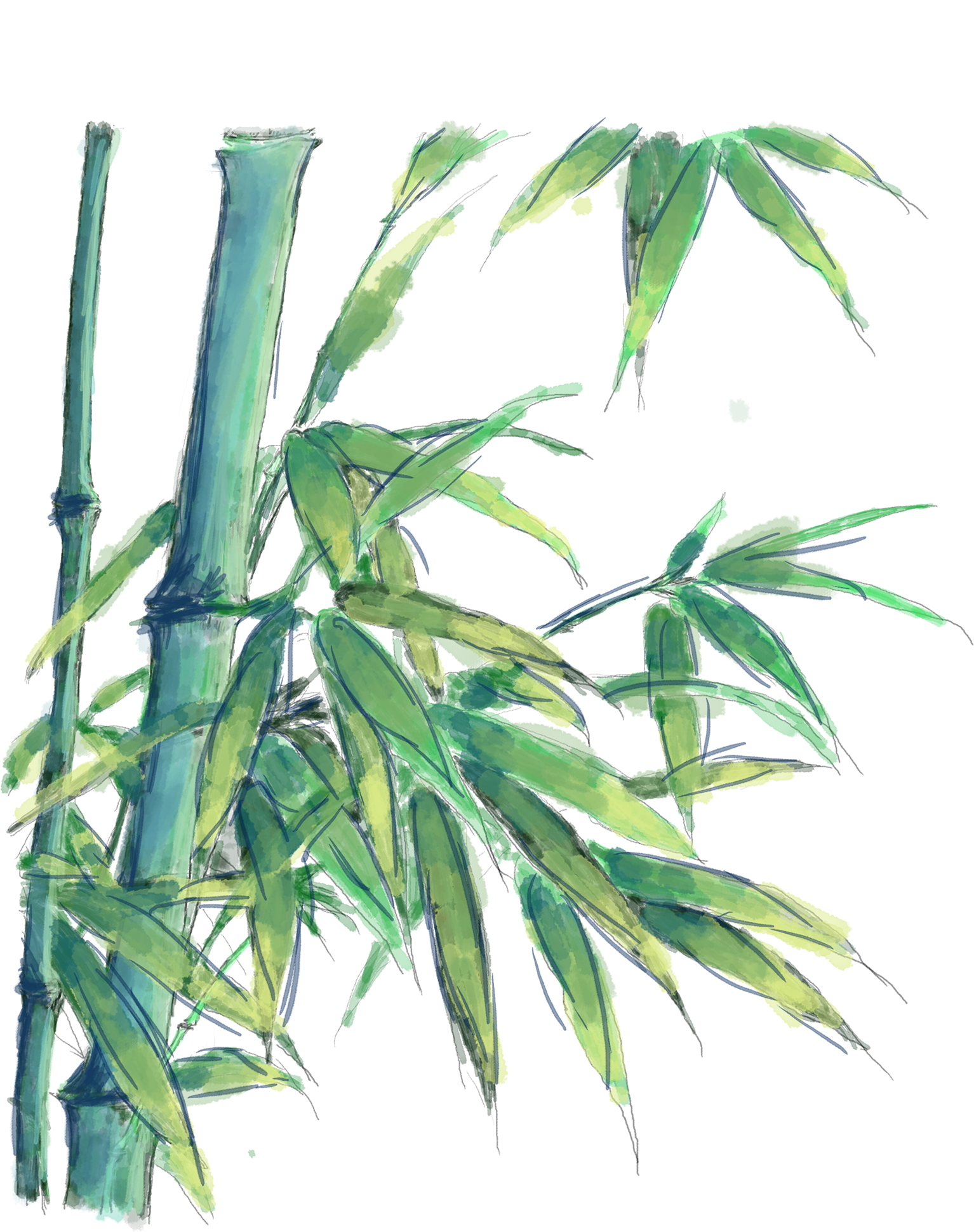 THANK YOU FOR WATCHING